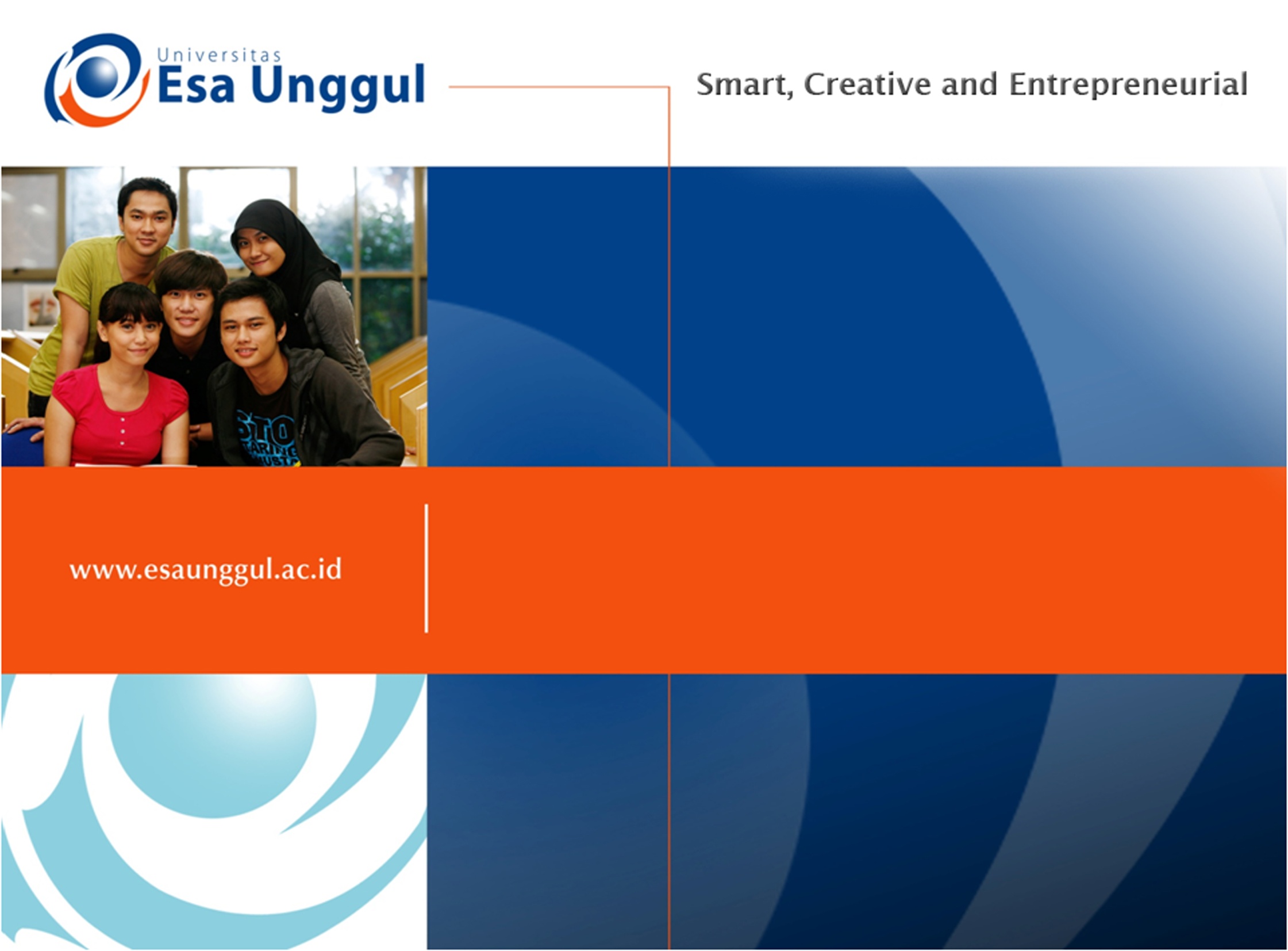 Ekonomi Kesehatan 
Anggun Nabila, SKM, MKM
Private Health Insurance
Salah satu mekanisme atau sumber pembiayaan kesehatan
Layanan kesehatan yang dibiayai oleh pihak ketiga melalui pembayaran pribadi tidak terkait dengan income  premi
Bersifat sukarela
Varian jaminan asuransi kesehatan swasta
Principal : jika jaminan asuransi sosial tidak tersedia, maka askes swasta sebagai jaminan utama (contoh: USA)
Substitute : jika individu bisa opt out dari jaminan askes sosial, askes swasta jadi jaminan pengganti (contoh : jerman)
Complementary : askes swasta menjamin co-payment yang tidak dijamin askesos (cont: perancis, denmark, swedia)
Supplementary : askes swasta menjamin copayment dan biaya lainnya (biaya obat) yg tidak dijamin askessos, (cont: kanada)
Dupplicate : askes swasta menyediakan jaminan pelkese yg juga dijamin oleh askes sosial (cont: UK)
Determinan askes swasta
The level of risk aversion
The level of income loss
Ada pilihan atau substitute asuransi lainnya
The level at which the premium is set (the price)
Ability to pay
Risk of needing treatment
Kekuatan Askes Swasta
Memenuhi kebutuhan unik peserta 
Merangsang pertumbuhan ekonomi
Pilihan produk beragam
Kepuasan peserta relatif tinggi
Kelemahan Askes Swasta
Pooling peserta kecil 
Produk beragam  Manajemen kompleks
Equity liberter (solidaritas lemah)
Biaya administrasi tinggi
Tidak mungkin mencapai cakupan universal
Secara makro tidak efisien
Universal Coverage
Universal Coverage
satu kondisi dimana masyarakat menerima pelayanan kesehatan secara menyeluruh, atau negara telah memenuhi kebutuhan pelayanan kesehatan bagi seluruh warganya 

Mengurangi out of pocket dan pengeluaran katastropik
Mencegah terjadinya kemiskinan yang disebabkan oleh kehilangan pendapatan akibat sakit,
Model Bismarck (social health insurance
Mengikuti prinsip asuransi sosial atau wajib 
• Diperkenalkan oleh Otto von Bismarck (1815-1898) 
• Bismarck mempeloporiasuransi kesehatan sosial dengan mewajibkan pekerja mengumpulkan dana kesakitan (sickness fund) 
• Sicknessfunduntuk melindungi pekerja dari risiko sakit, kecelakaan, dan kecacatan.
Model Beveridge (tax based systems)
Menggunakan pelayanan kesehatan yang dibiayai pajak 
• Dipelopori oleh William Beveridge (1879-1963) 
• Beveridge mempelopori pelayanan kesehatan berbasis pajak, untuk meng-cover seluruh layanan preventif dan kuratif bagi warga Inggris 
• Model inimelahirkan organisasi NHS (National Health Service) tahun 1948, sehingga sering disebut NHS Model.
Tantangan dalam Universal Coverage
The breadth of coverage: the proportion of the population who have access to affordable and quality care;
The depth of coverage: the range of accessible quality services available to the population in need,
The height of coverage: the proportion of health care costs covered by the financing system.